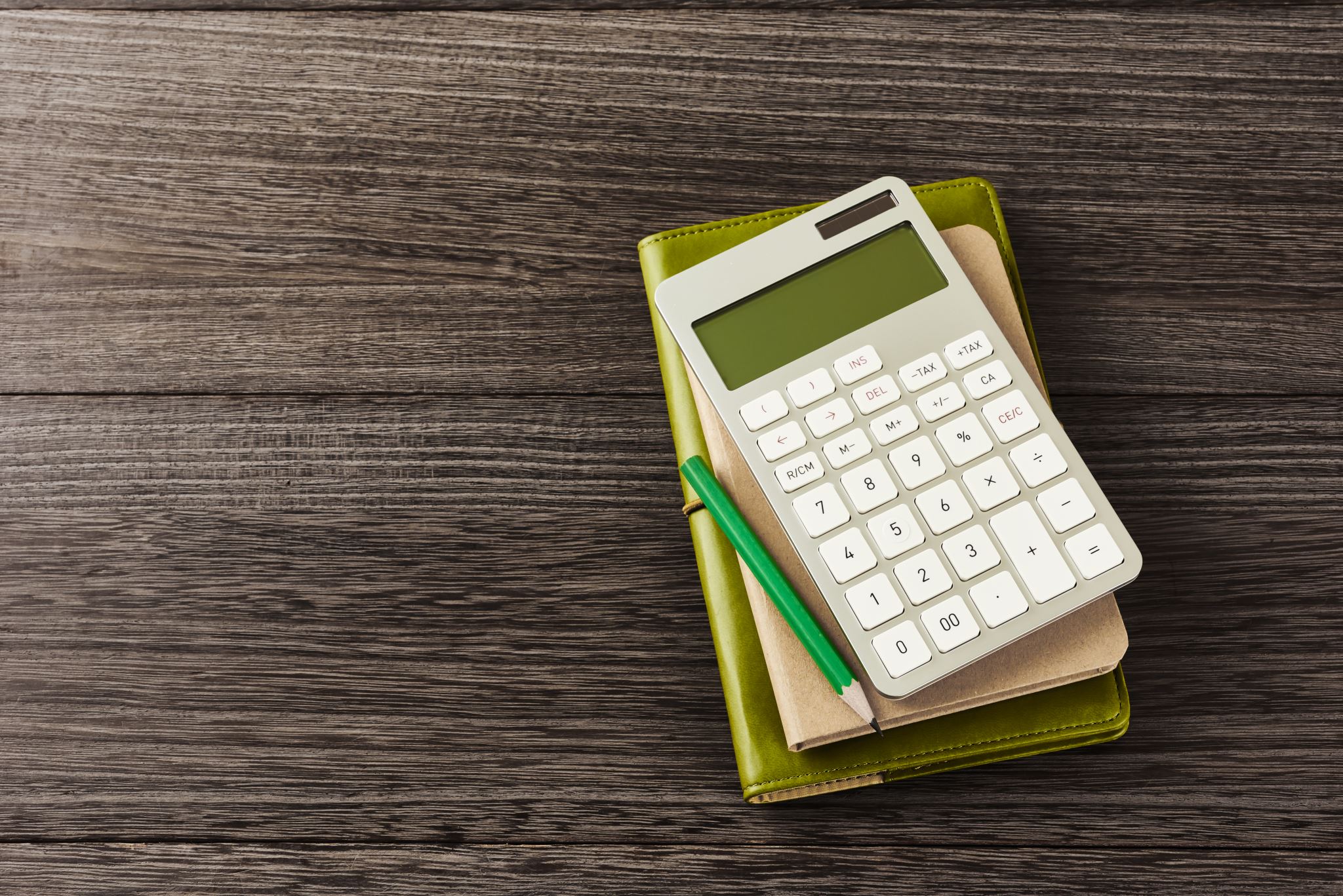 ESSER III Budget Planning Input Session
Art and Science Academy
Objective:
The American Rescue Plan (ARP) which authorizes ESSER III, requires stakeholder participation as part of the planning process before a budget can be submitted to MDE.
ESSER III Funding
From the ARP:
	ASA has $358,927 in grant funds to spend.
	20% = $71,785 is required to spend on lost learning time activities.
Survey Collection
This session is to provide an overview of the preliminary plan and to help answer questions.  Some information will be collected today (informal comments) but the real collection of input will be a survey going out to all stakeholders so we can collect the data for analysis.  This will include what you see today along with any updates from the outcome of this session.
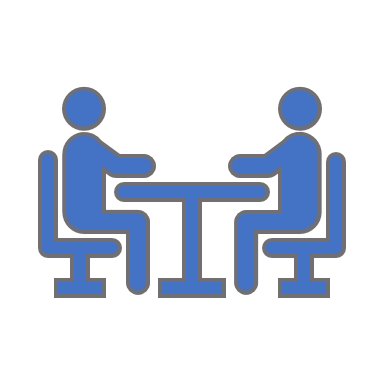 Needs Assessment
A portion of this meeting is dedicated to identifying the needs of stakeholders as pertains to Covid related issues in the educational setting.  MDE has already set a requirement that at least 20% of the funding needs to go towards learning loss prevention.
Needs already identified by administration:
Social Emotional Learning Supports/PBIS
Lost Experiences/Field Trip Opportunities
Activities to Combat Learning Loss
Summer School Opportunities
Misc Academic Supports Due to Covid
Misc Health Supports Due to Covid (PPE, etc)
We are looking for input in this area as to what stakeholders believe to be the highest priorities, keeping in mind that resources for this grant are limited so full funding in all areas or creating a large program beyond the scope of the funding are not likely to happen.  The survey will have a section related to this for your feedback.
Asset Mapping
Another requirement of the grant is to identify possible resources in the community that could assist in meeting some of the needs addressed earlier in this presentation.  We will be collecting data in the following areas:
Businesses that might be able to assist
Local civic or professional organizations that might be able to assist
Local reading/math/science/arts organizations
Other afterschool programs in the area
Media sources that might be able to assist

If you have contacts in any of these areas that might be of assistance it would be helpful to include that information so the school can reach out about potential partnerships.
Preliminary Plan
$252,142 – Other ESSER Priorities
$106,785 – Learning Loss Activity
Up to 3 years of afterschool enrichment activities in the areas of:
Reading
Math
Science
Arts
Social Emotional Learning
MTSS
SEL Curriculum - $10k
PBIS Materials - $10k
Student Support Personnel – MS Counselor - $160k for 2 years
Additional Field Trips/Experiences for 3 years - $30k
Set-aside for additional Academic/Health needs - $15k
$27k remainder on budget for future needs/planning.
Timeline
After this meeting, we will have the survey open for a week ending on Aug 6.  The survey won’t be opened for responses until this presentation has been given at the July 29th public meeting.
The information collected will be used to help shape our use of these grant funds and will be reported back to the school board at the Aug board meeting.
Use of the grant funds will begin immediately as soon as a plan is finalized and submitted to the state.
We hope to have the initial elements of the plan up and running for the start of the school year, however some components might take a few weeks into the school year depending on various factors.
As the year goes on and at the end of the year, we will examine feedback on the plan elements to see if any modifications need to be made into the summer and for the 2022-23 school year.
Questions?
Any further questions regarding the ESSER III planning, please contact:
Kevin Fitton, Executive Directorkevin.fitton@asa.k12.mn.us
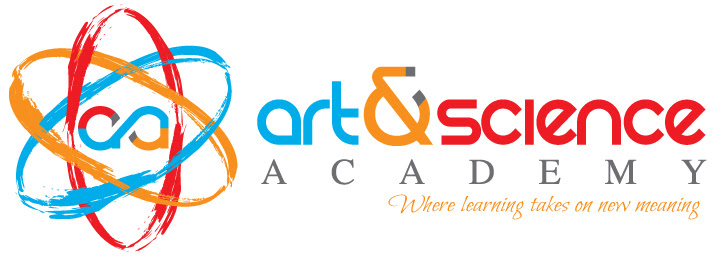